New Era Domestic Abuse Service
Mickey Hemmings				Sophie Meigh
Head of Service				Education, Training & Awareness Manager
Mickey.hemmings@victimsupport.org.uk	Sophie.Meigh@victimsupport.org.uk
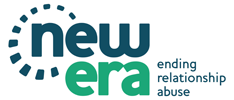 Facts
Around 1 in 5 children have been exposed to domestic abuse.1 NSPCC
Recent changes in law in the domestic abuse act now recognises children are victims in their own right. 
All children will be impacted in some way from their lived experience of domestic abuse
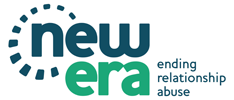 [Speaker Notes: Note that New Era has]
Potential Signs of Domestic Abuse
unexplained changes in behaviour or personality
becoming withdrawn
Unexplained injuries
becoming uncharacteristically aggressive
Poor bond with parent/s
lacks social skills and has few friends, if any
poor bond or relationship with a parent or other adult
knowledge of adult issues inappropriate for their age
clothes which cover their body
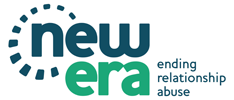 Impact on pregnancy/unborn child
High risk indicators
Potential miscarriage
Low birth weight
Impact of stress can impact baby development
Baby can become jumpy in the womb
Impact on toddlers
Struggle to manage emotions
Temper tantrums become exasperated
Developmental issues
Lack of social skills with peers
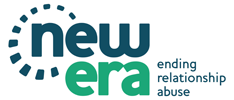 [Speaker Notes: aggression or bullying
Easily startled
attention seeking
bed-wetting, nightmares or insomnia
constant or regular sickness, like colds, headaches and mouth ulcers
eating disorders
problems in school or trouble learning
tantrums]
Impact on older children
Struggle to manage emotions
Temper tantrums become exasperated
Developmental issues
Changes in behaviour
Fear of relationships
Criminal activity
Self-harm/suicide ideation
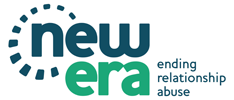 [Speaker Notes: aggression or bullying
Easily startled
attention seeking
bed-wetting, nightmares or insomnia
constant or regular sickness, like colds, headaches and mouth ulcers
eating disorders
problems in school or trouble learning
tantrums]
Disclosures
listen carefully to what they're saying
let them know they've done the right thing by telling you
tell them it's not their fault
say you'll take them seriously
don't confront the alleged abuser
explain what you'll do next
report what the child has told you as soon as possible.
Follow your policies & procedures
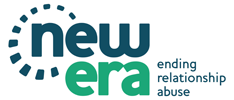 [Speaker Notes: Do not tell them you wont tell anyone or will keep it a secret]
Referring to New Era
All services across Stoke on Trent and Staffordshire are able to refer into New Era including Public Services, GP’s, Voluntary Services, Education Settings etc.

Different types of referrals:
Self Referrals (18 and over) or referral on behalf of affected adult with consent. E.g. friend, family member, colleague.

CYP Referrals (Parents and carers)

Young People (Aged 12 and over with parental consent)
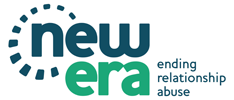 Making a referral to New Era
Victim Services

Web Referral Link 
https://new-era.egressforms.com

Referral via secure email:
new-era@victimsupport.org.uk

Telephone:
0300 303 3778- (24 Hours)

live Link – via website (24 hours)
Perpetrator Services 


Referral via secure email:  
new-era@justice.gov.uk

Telephone:
01785 904770
www.new-era.uk
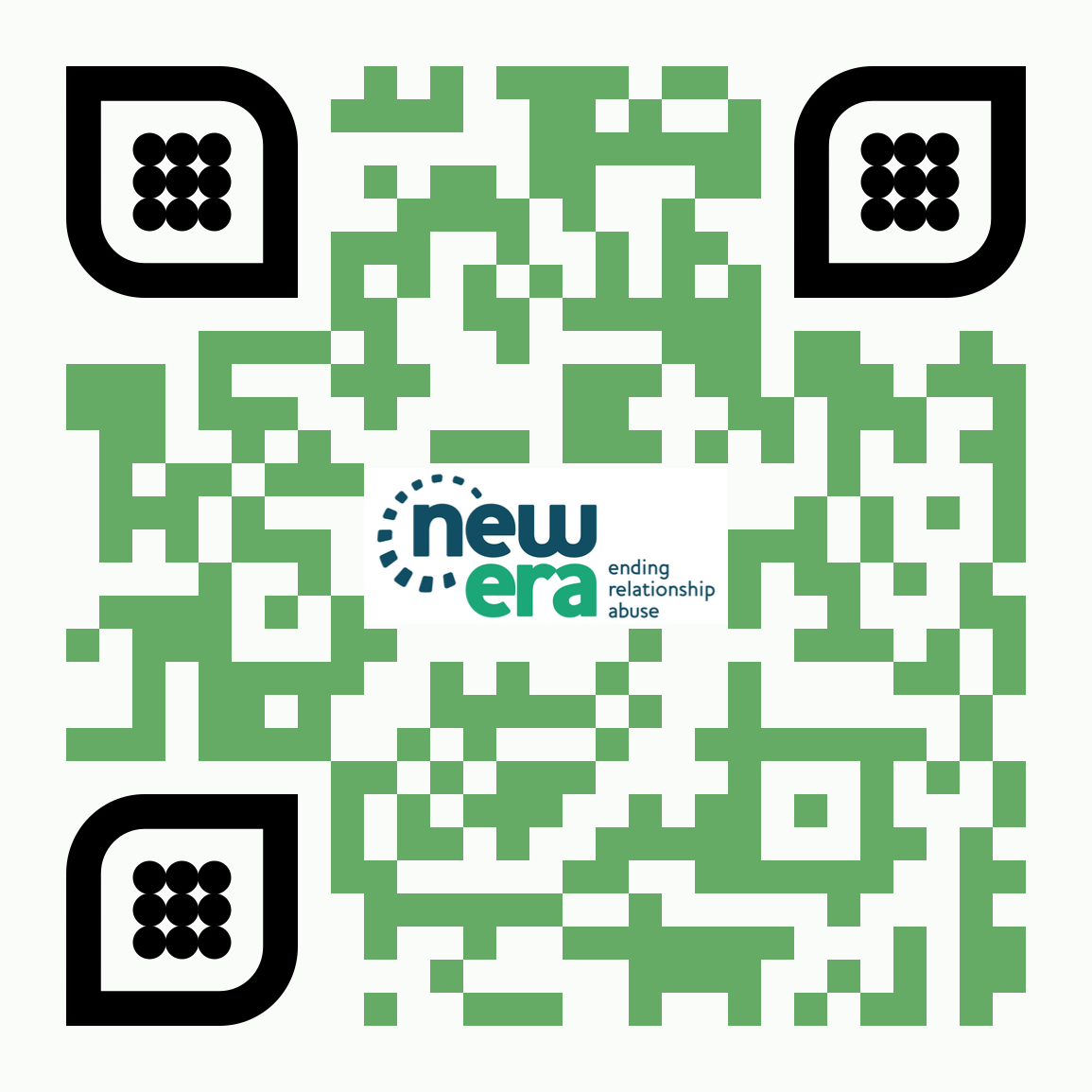 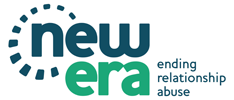 [Speaker Notes: Any questions?]
Further Training
New Era offers free training to professionals across Stoke-on-Trent and Staffordshire.  The overriding message is that domestic abuse should not be tolerated and is everyone’s business.

Employers are encouraged to participate in our specialist Workplace Champions scheme. Employees who volunteer to become a Workplace Champion receive specialist training from New Era to enable them to raise awareness of domestic abuse in the workplace and to signpost colleagues to the most appropriate service.

To book onto the above training – visit our page on Eventbrite here:
New Era (Ending Relationship Abuse) Events | Eventbrite
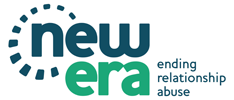 Thank you for listening and taking part!
For regular updates and information, please follow New Era on:

New Era Domestic Abuse Service for Staffordshire and Stoke-on-Trent

@newerastaff

             @NewEraHelp (support for victims) / @ChangeNewERA – services for perpetrators.
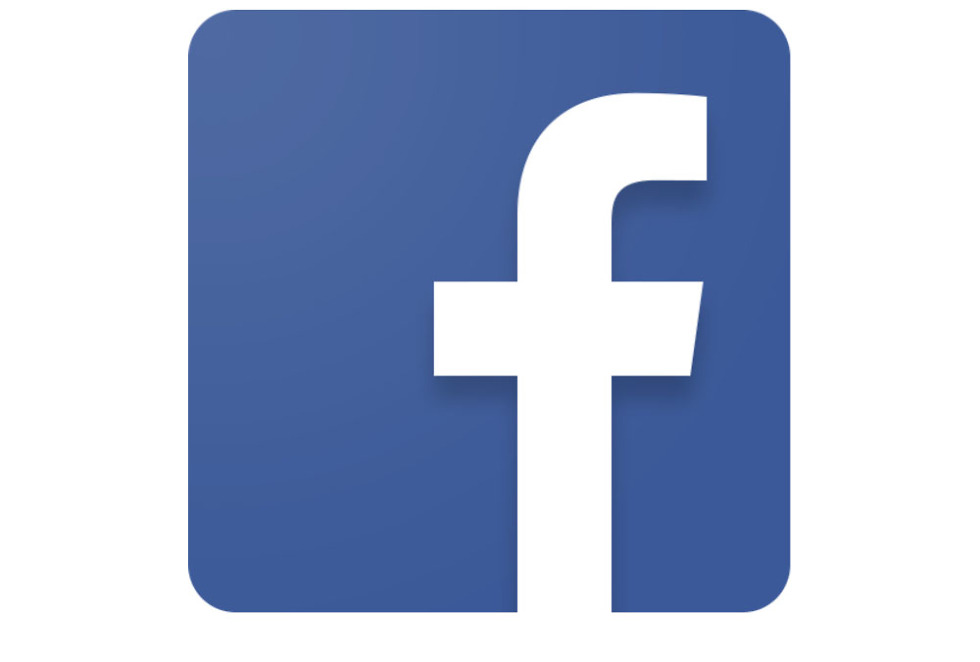 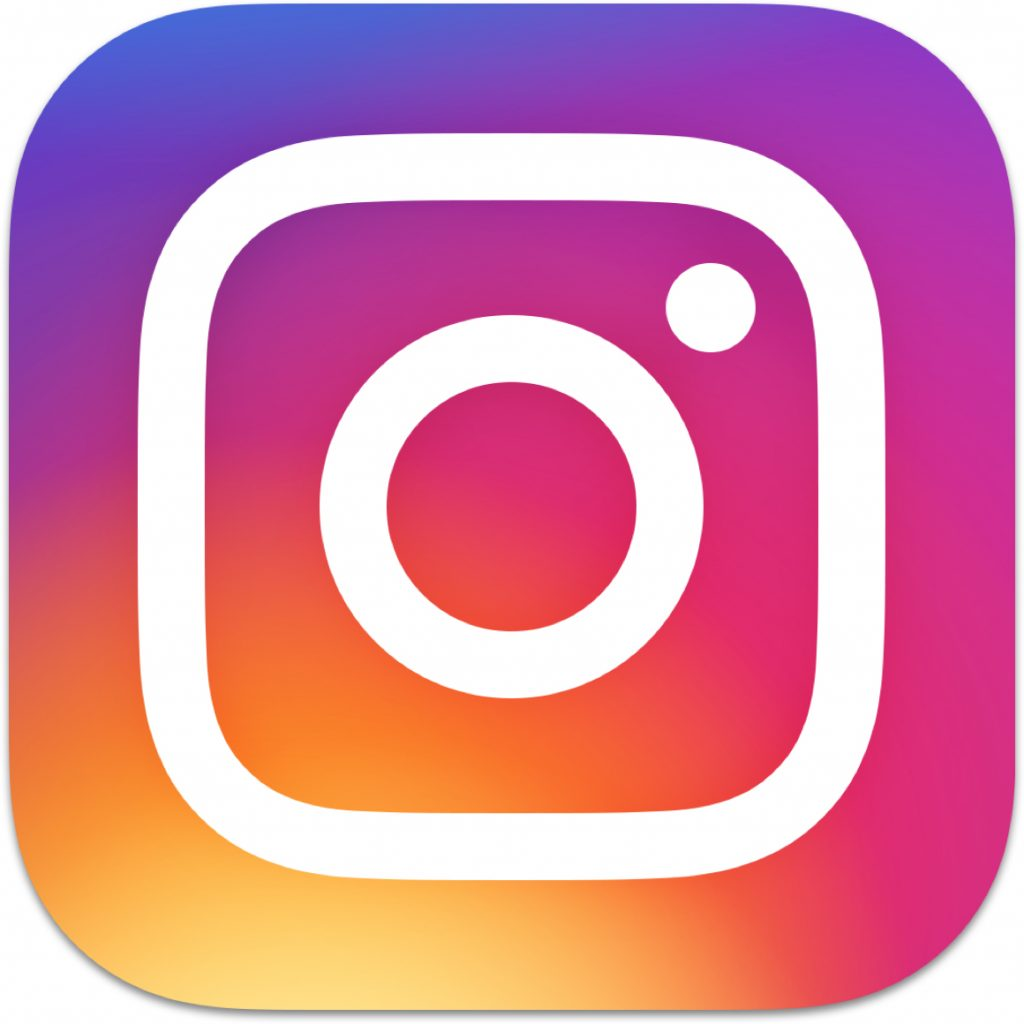 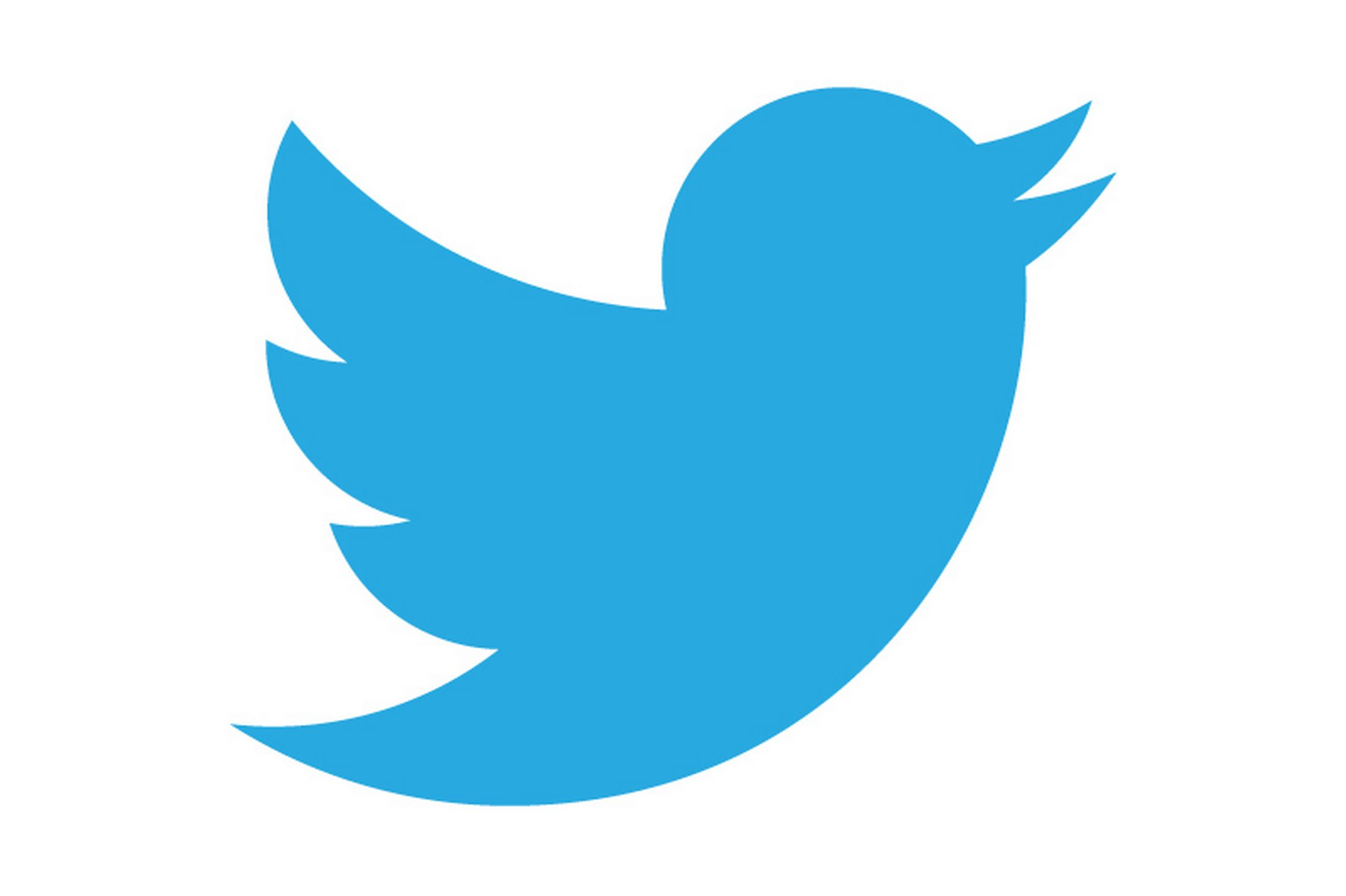 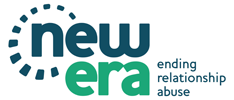 [Speaker Notes: Rate your confidence now from 1-10 

Any questions?]